Secondary research
Secondary Research: The process of gathering secondary data, information that has already been gathered. KEY TERMS

Companies will use ___________from within their business e.g. sales records or national data from ___________ statistics. They will also look at _________habits and trends and events in their market using _____ articles or reports. Increasingly businesses go online using  the _________to see what  their ____________ are doing.

consumer     government      news    information

Internet       competitors
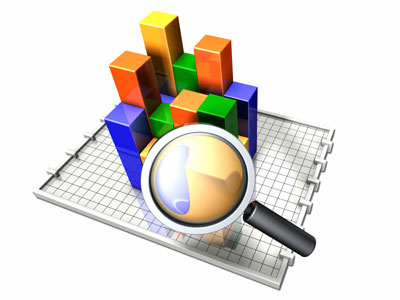